Digital tillsyn med trygghetssensorer (RoomMate)
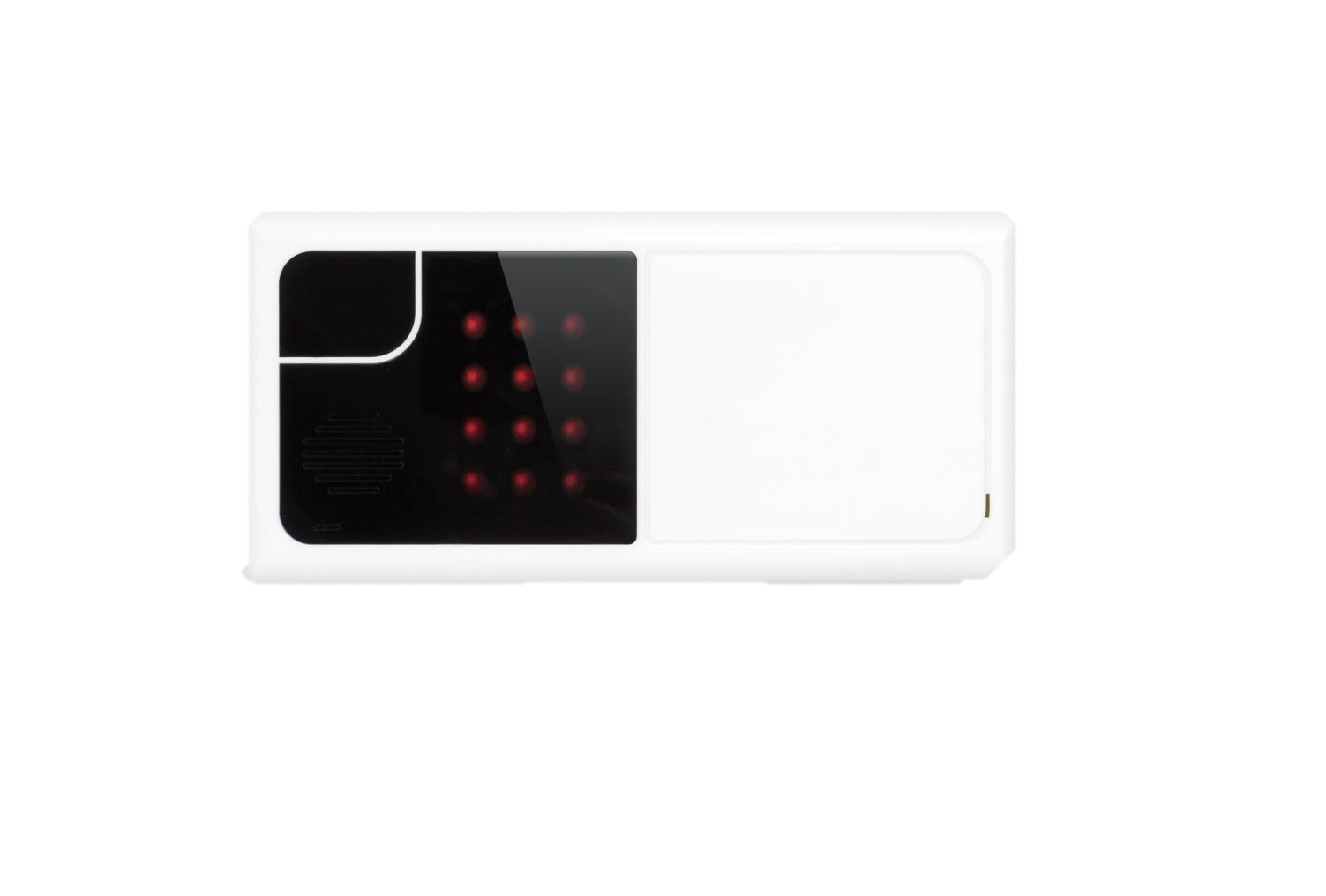 Vad är digital tillsyn?
Digital tillsyn är en tjänst för de som har behov av trygghetsbesök på natten. Syftet är att öka tryggheten i hemmet och fungera som alternativ eller komplement till personliga besök.

Digital tillsyn passar den som vill kunna sova tryggt utan att få fysiskt besök av personal. Tjänsten är särskilt bra för personer som är lättväckta och som blir oroliga av besök i hemmet. Digital tillsyn möjliggör också en effektiv resurshantering för personalen
Nyttor med Digital tillsyn
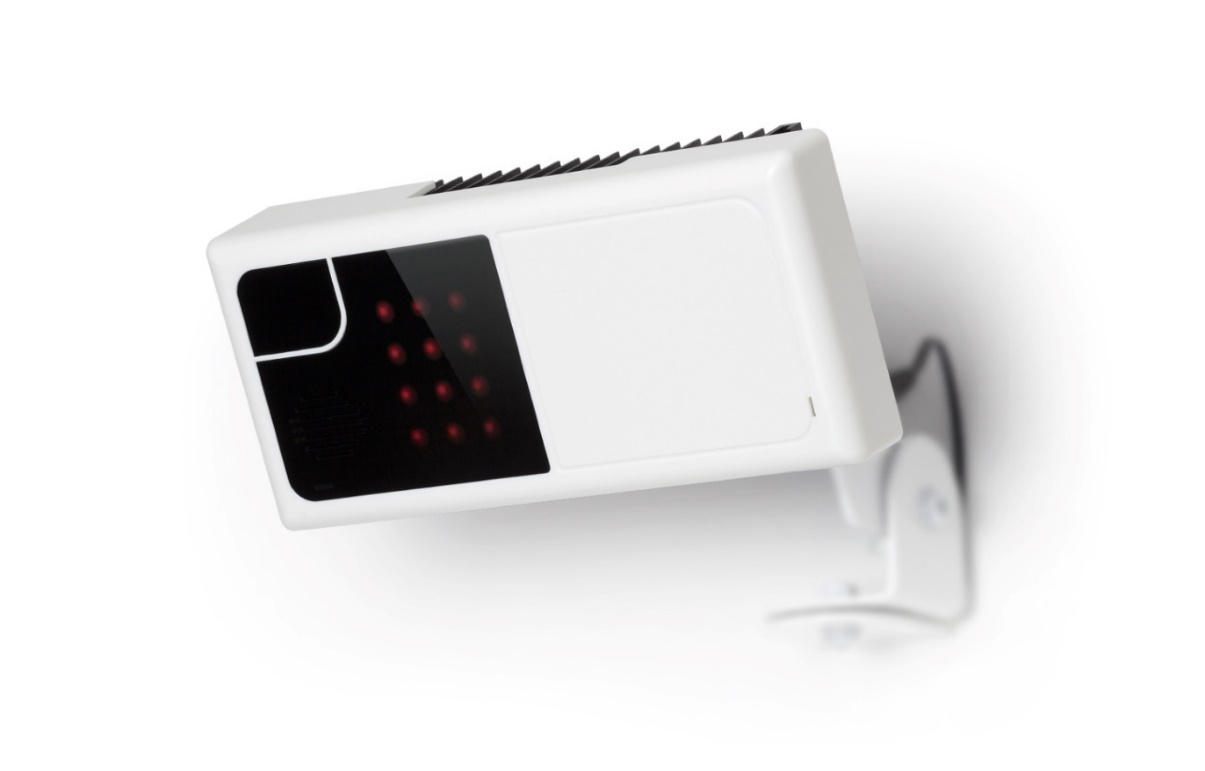 Personalperspektiv
   
Minska stress                                                  
Optimera arbetssätt
Användarvänlig
Verksamhetsperspektiv
   
Frigöra resurser                                                 
Öka kvalité
Kostnadseffektiv
Brukarperspektiv
   
Minska fallolyckor                                                 
Förbättrad nattsömn 
Ökad självständighet och integritet hos brukarna
Vad gör trygghetssensorn?
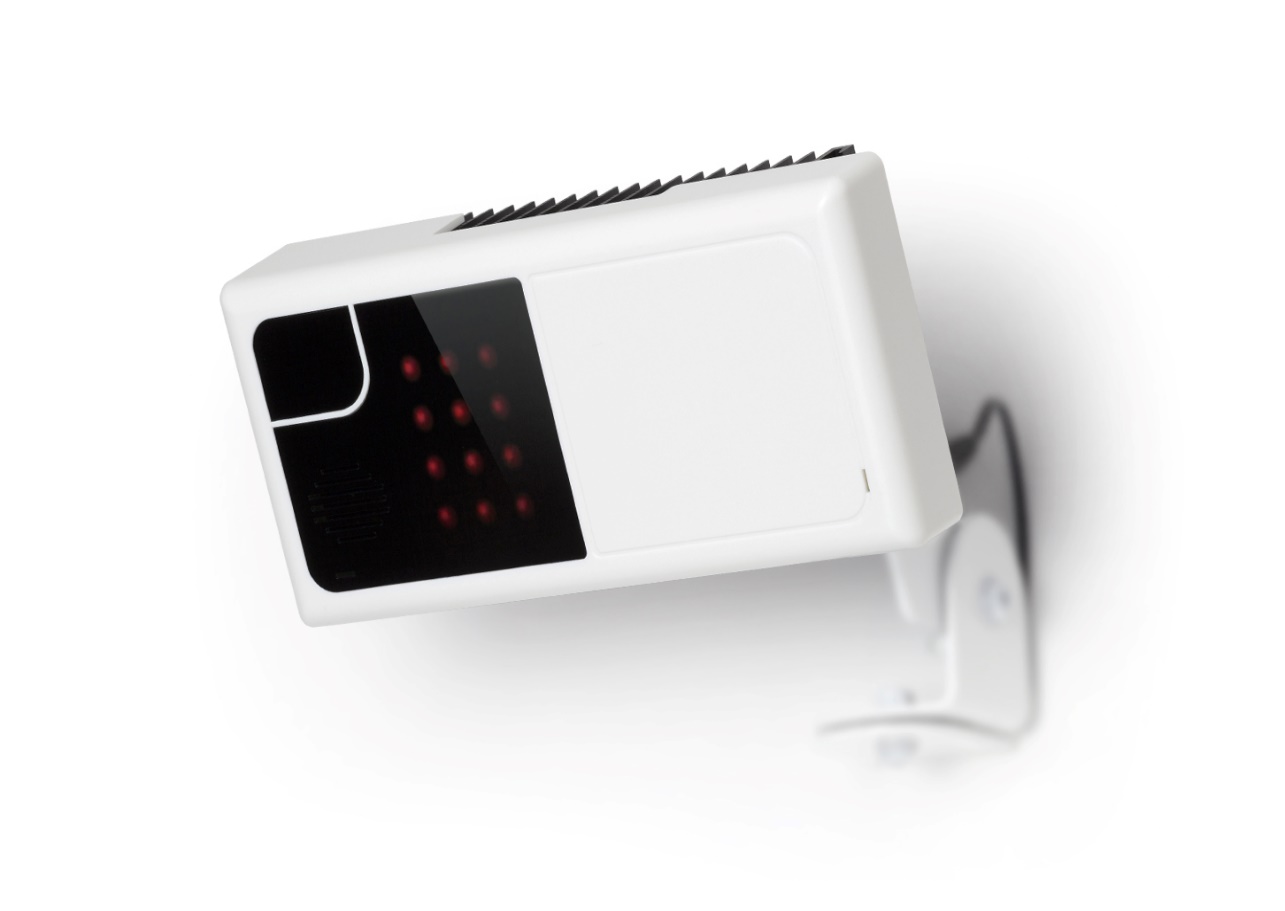 Digital tillsyn - avpersonifierad med 3D-sensor 
Fall - upptäcker upp till 99% av alla fallolyckor 
Dörr - känner av både in och utgång ur rum och toalett 
Säng – känner av om brukaren sätter sig upp, lämnar eller ligger för stilla i sängen 
Golv - känner av om brukaren går runt eller faller 
Ljud - känner av om brukaren t.ex ropar på hjälp 
Tal - tvåvägs kommunikation
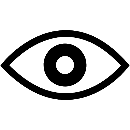 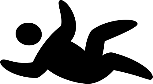 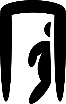 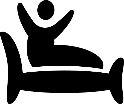 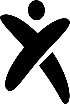 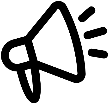 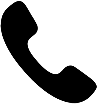 RITA UPP RUMMET
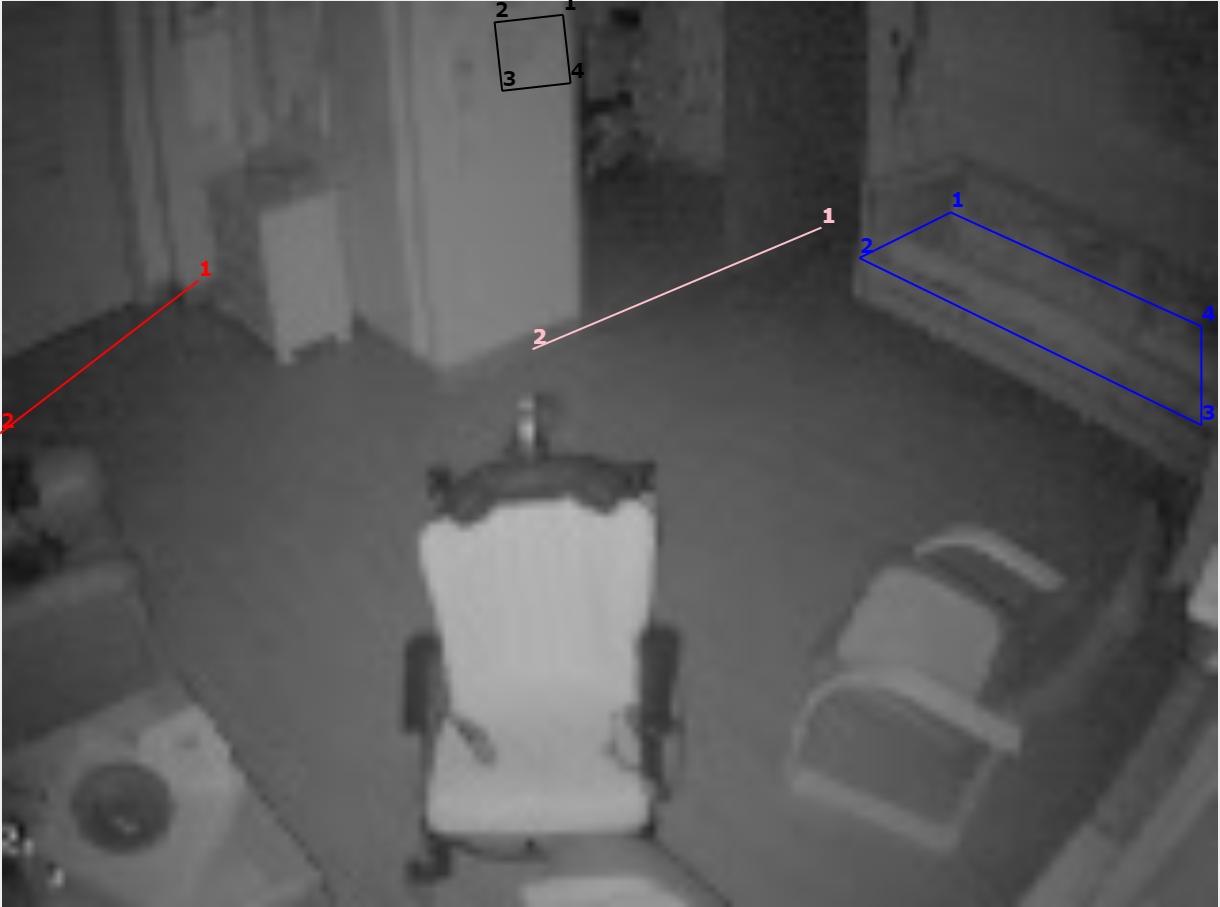 TRE VYER – ANNONYMISERAT PÅ OLIKA SÄTT
2. Gråskala
1. Färgat
3. Enbart text
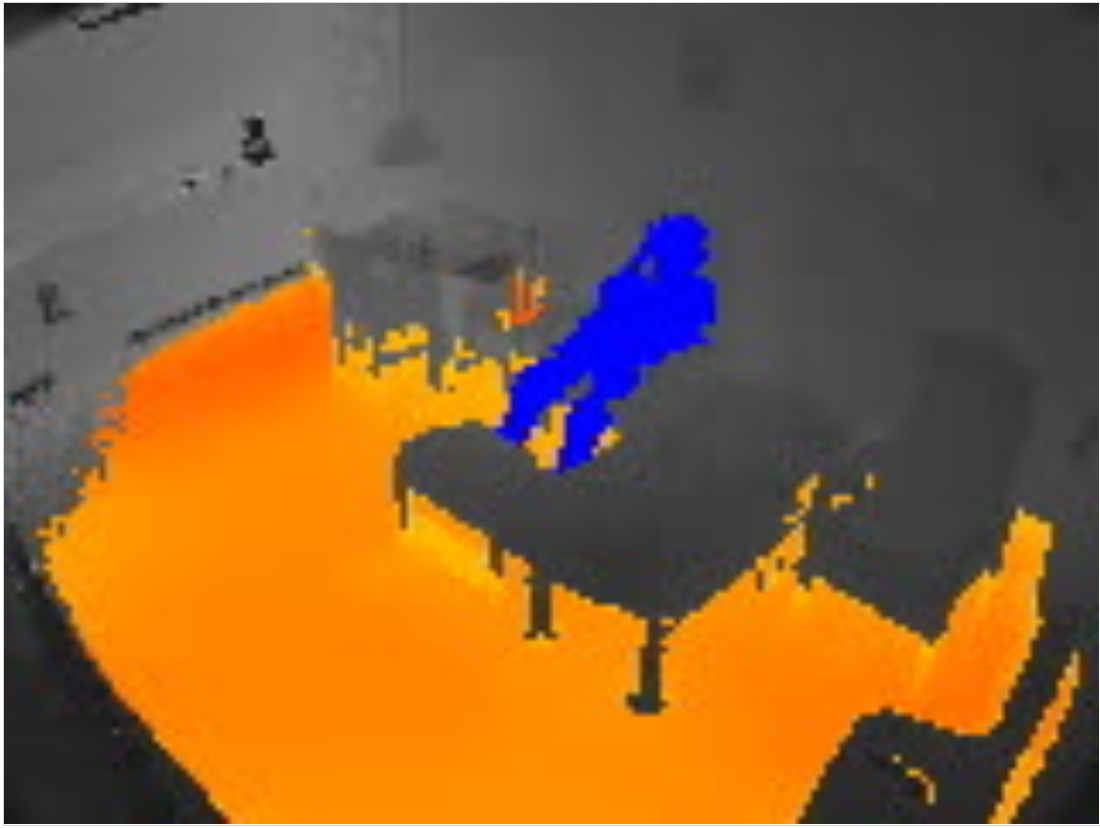 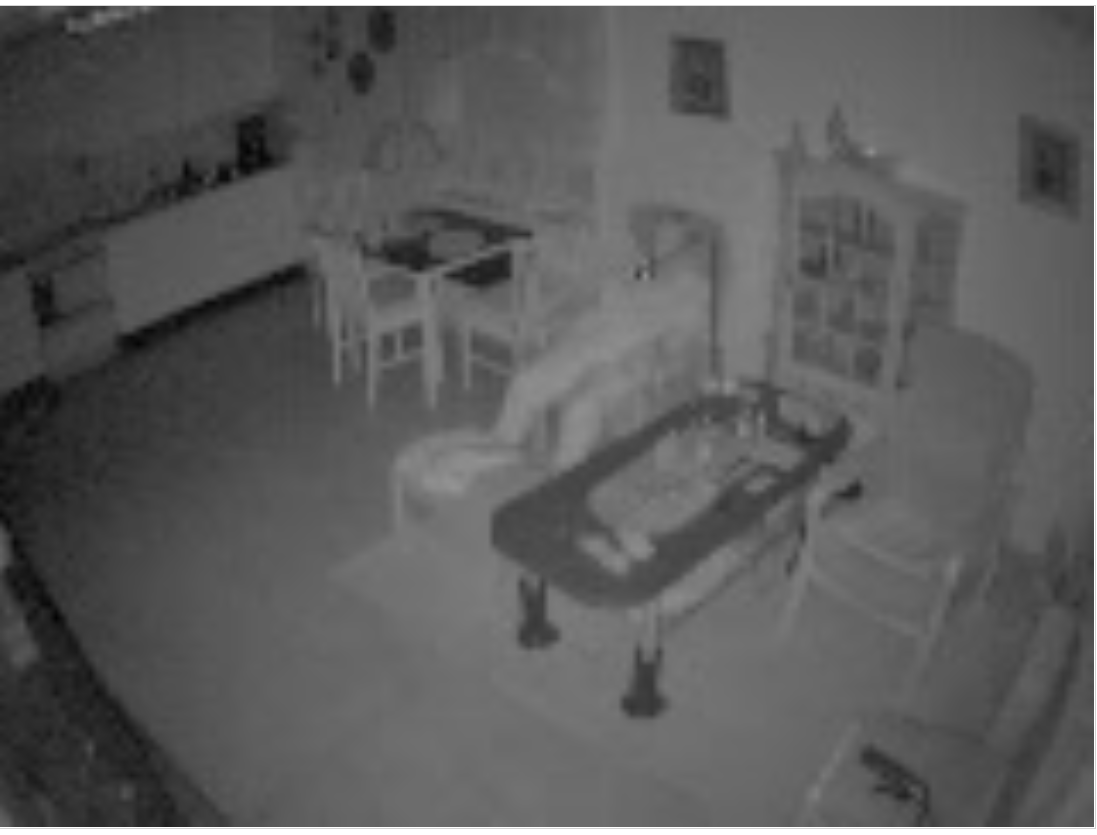 Larm i endast text
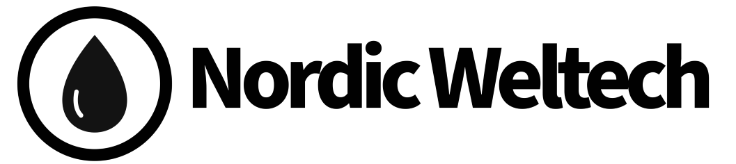 Traditionella sensorer producerar fler larm och därmed fler fysiska besök
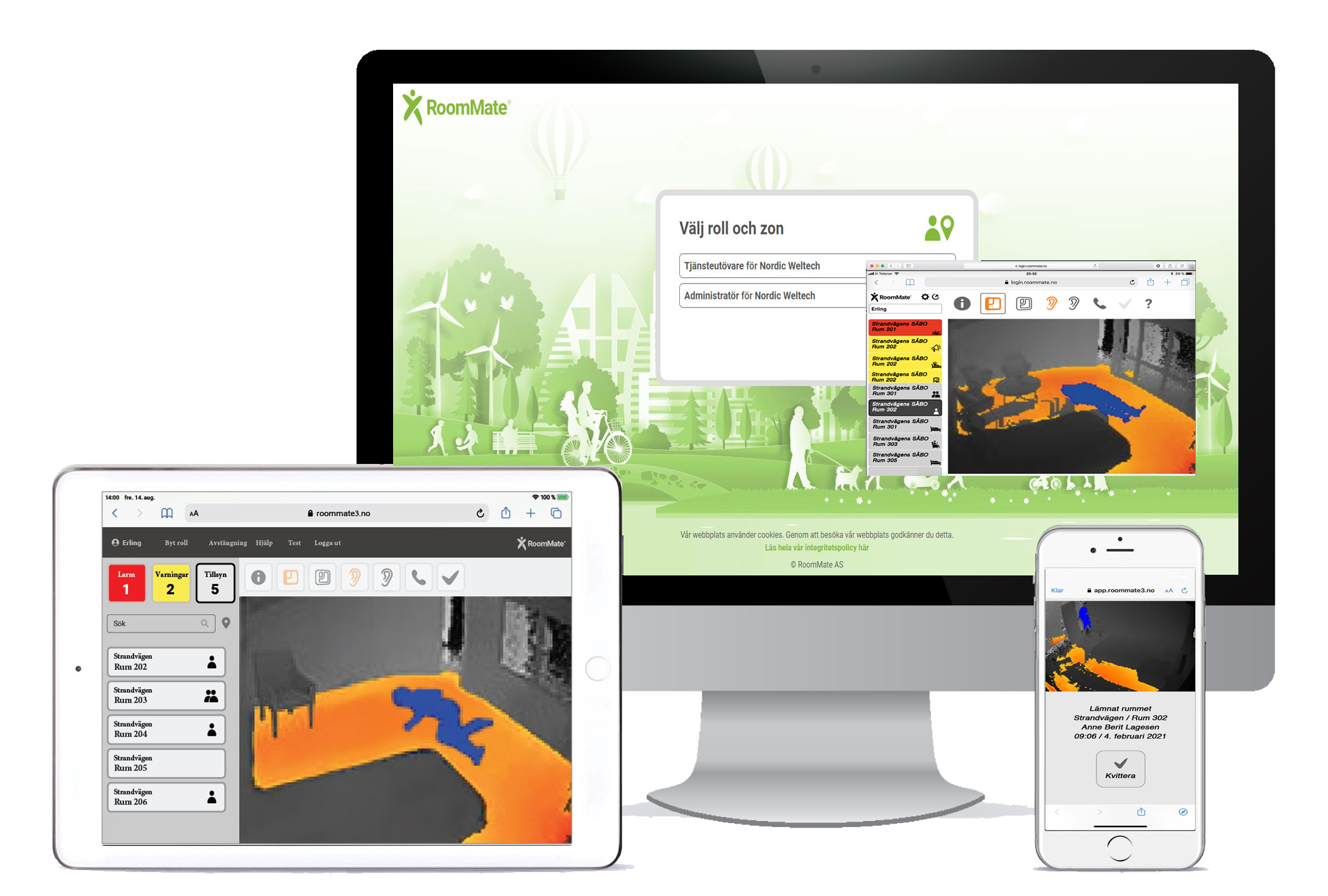 Syftet med ett passiva larm är att öka kvalitén i omsorgen genom att oftare upptäcka när brukare är i behov av stöd och hjälp. 
Utmaning med att åstadkomma detta med traditionella passiva larm-sensorer (så som rörelselarm, larmmattor med mera) är att de producerar en stor mängd larm som inte skulle behöva kräva fysiska tillsyn (falska larm). Exempelvis:
Att en kudde ramla ner från sängen 
Att brukaren sätter sig upp i sängen men lägger sig sedan ner igen
Att brukaren gör ett högt ljud under natten men sedan somnar om
Med en ökad användning av passiva larm av traditionell typ (rörelselarm, sängmattor osv) kommer personalens behov av att genomföra fysiska besök också att öka linjärt.
Ökad kvalité och minskad fysisk tillsyn med modern trygghetsskapande teknik
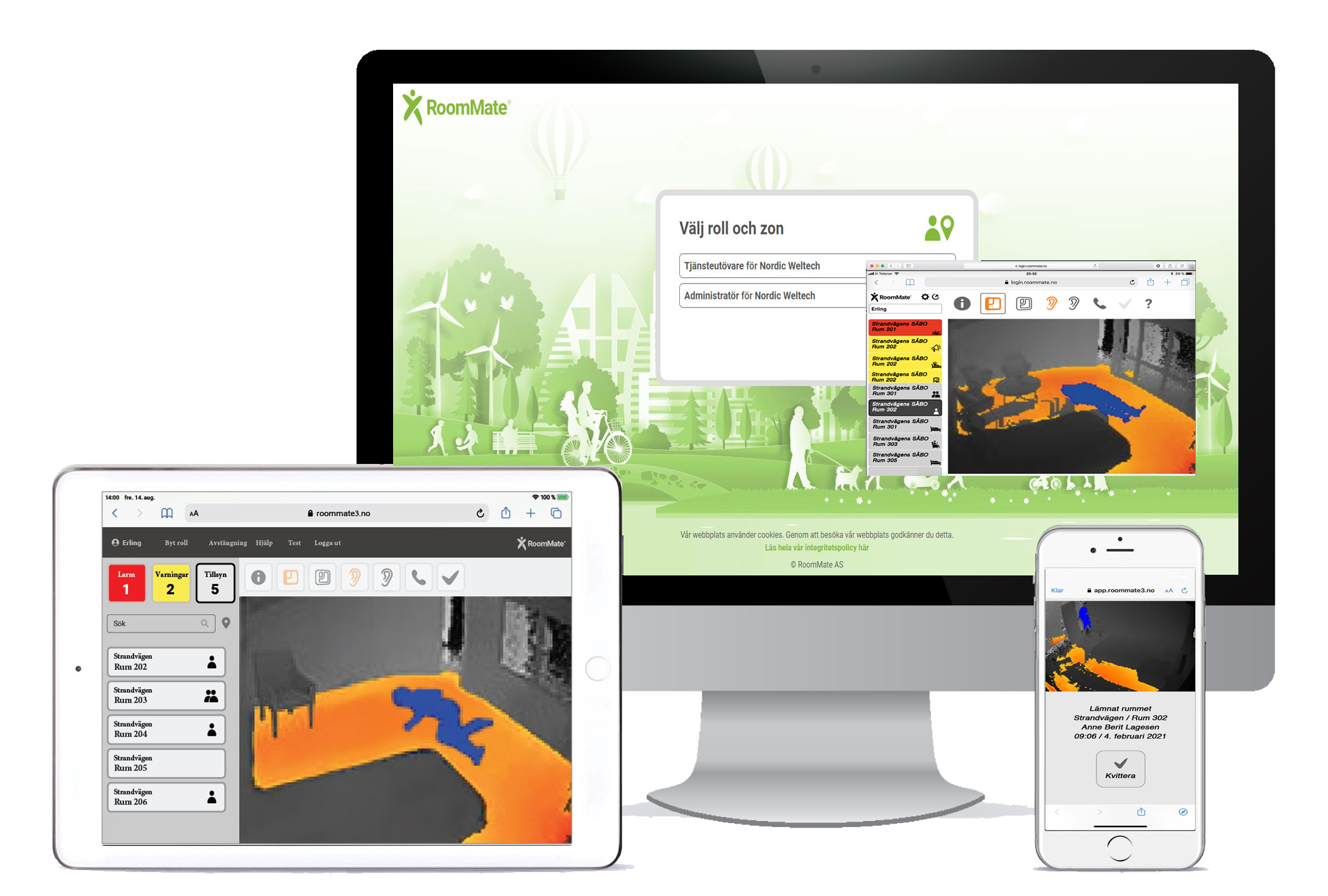 Moderna trygghetsskapande system kan minimera behovet av fysiska tillsyn på två sätt:
Med hjälp av AI eller en avancerad bildanalys kan antalet falska larm sållas bort och antalet larm totalt sett minska (vilket minskar stressbördan hos personalen och ökar förutsättningarna för att de verkligen agerar på larm). 
Tillsammans med digital visuell tillsyn kan fysisk tillsyn vid falska larm helt elimineras och personalen får ett helt annat arbetsflöde så att antalet fysiska besök kan minimeras till när det verkligen är påkallat.
Digital tillsyn och monitorering
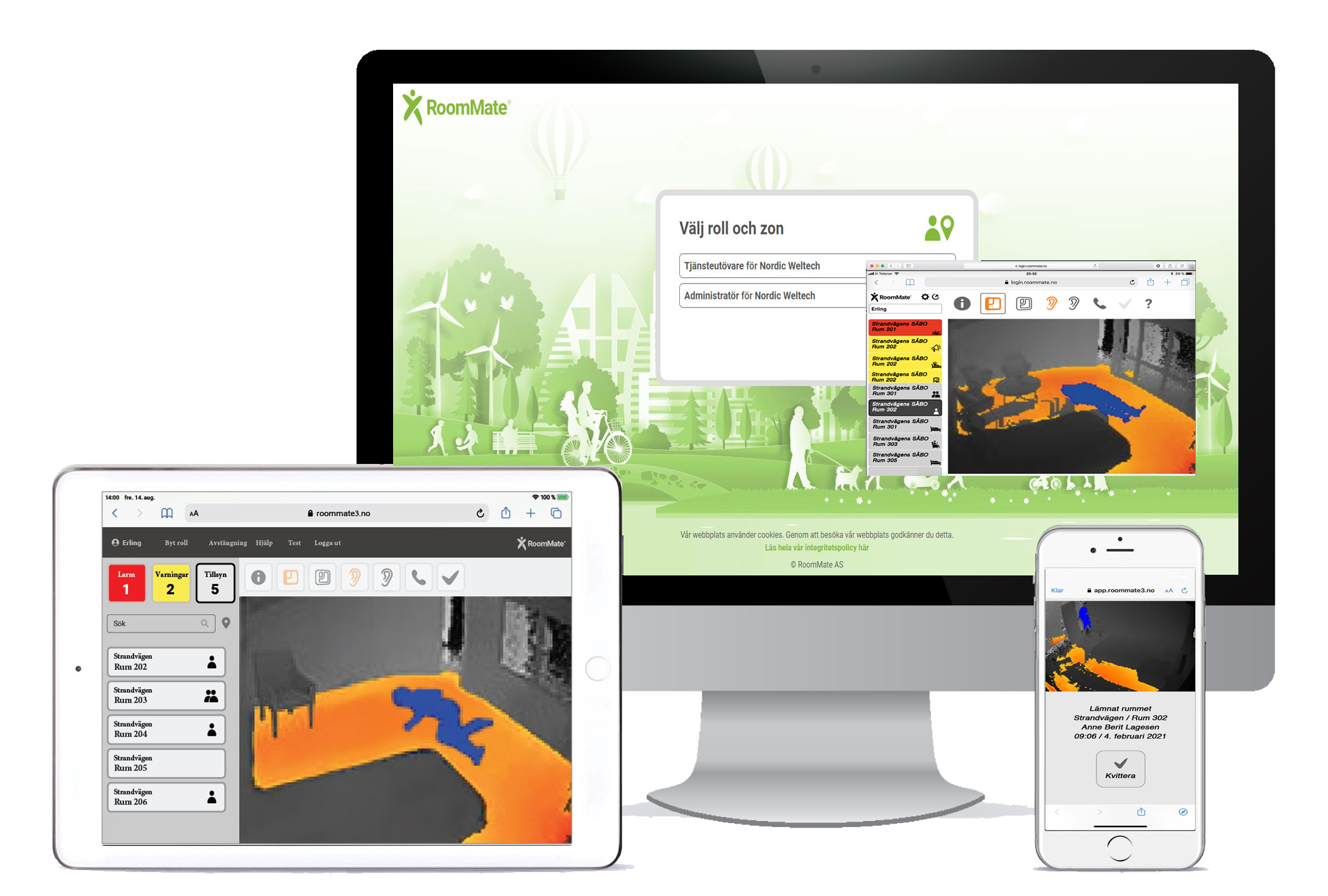 Digital tillsyn kan radikalt förbättra kvalitén för brukarna, frigöra vårdresurser från medarbetare och göra omsorgen ekonomiskt hållbar. Den syftar inte till att ersätta personal och fysisk tillsyn, utan tvärt om att ge personalen bättre verktyg och beslutstöd för hur och när fysiska insatser ska ges.​
Digital monitorering handlar om att undersöka brukarnas status (ligger de i sängen, har de ramlat och så vidare). Precis som med självkörande bilare är inte tekniken tillräckligt tillförlitligt för att sätta likhetstecken mellan monitorering och visuell tillsyn. Digital visuell tillsyn kräver därför att  systemet inkluderar möjligheten att göra anonymiserande visuell och auditiv manuell tillsyn när digitalt monitorerande sensorer ger utslag, vid bestämda tidpunkter eller vid misstanke om att något inte står rätt till. ​
Utmaningar vid införande
   
IT-infrastruktur (Interna och externa)
Kunskap i hantering av mobiltelefoner
Placering av sensorerna i lägenheter